Stato RD_FCC per referees
Franco Bedeschi
Roma, Settembre 2023
Sommario
FCC mid-term report
Missioni/Restituzioni/Sblocchi 2023
Anagrafe e missioni 2024
Sommario richieste 2024
Commenti finali
1
RD_FCC, Riunione referee, Settembre 2023
F. Bedeschi, INFN-Pisa
Mid-term review
Contributi al documento finale del PED: 
detector requirements, MDI, detector costing
Molte note interne di supporto dai gruppi INFN
Valutazione dei costi di IDEA:
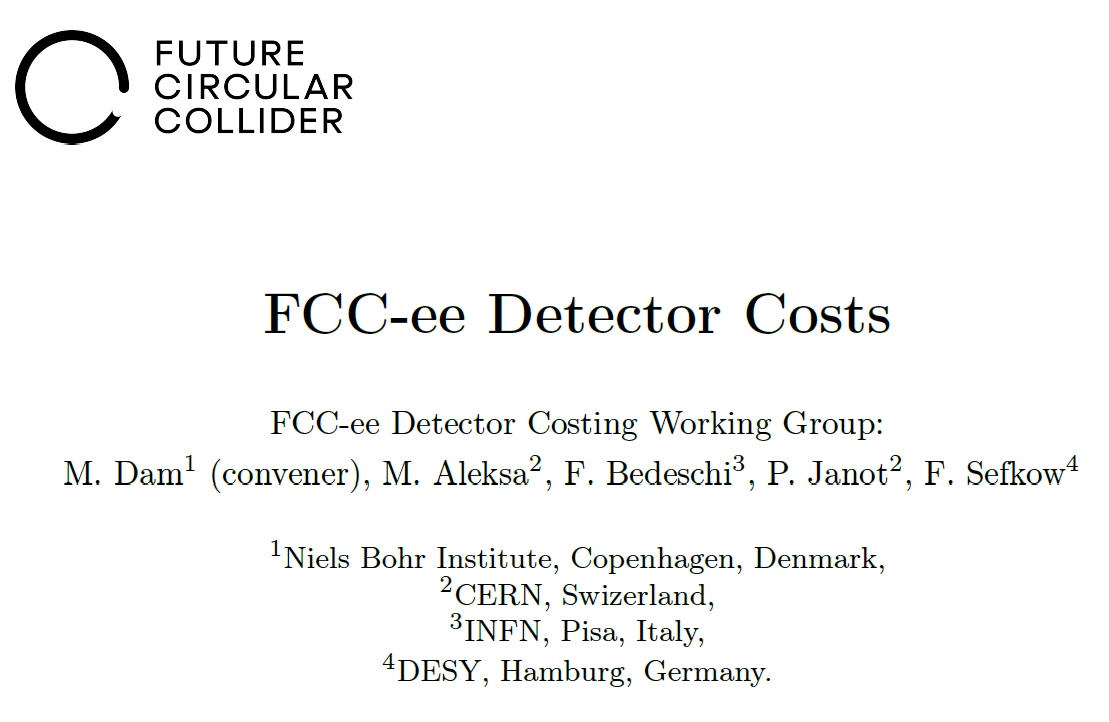 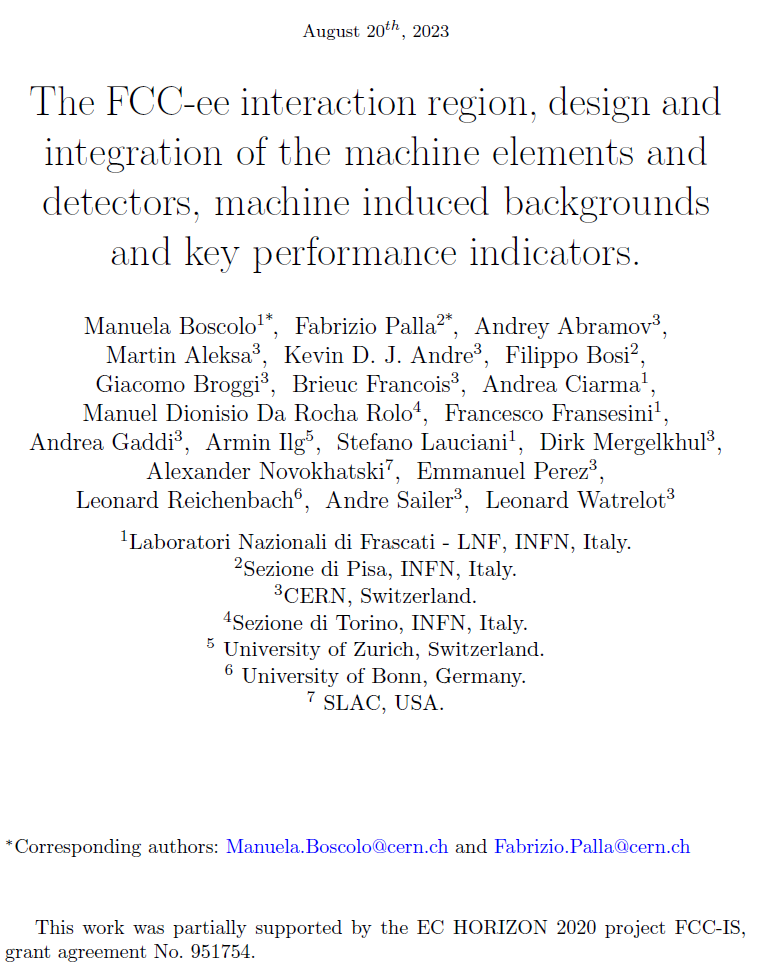 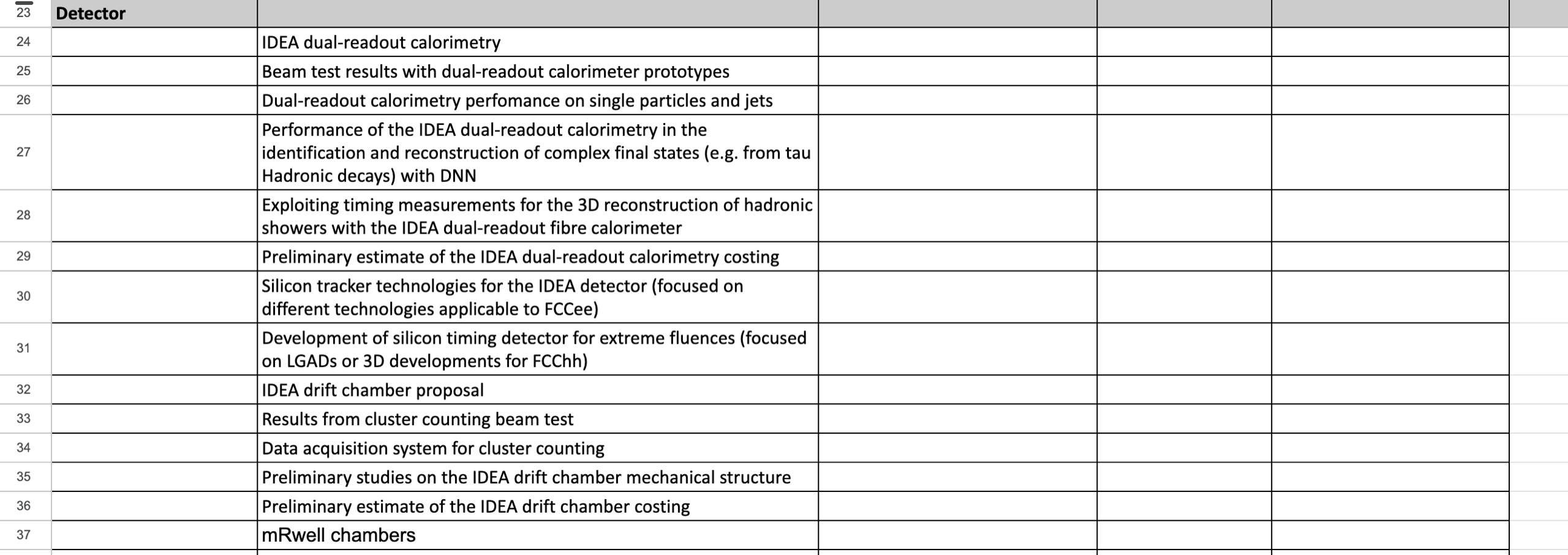 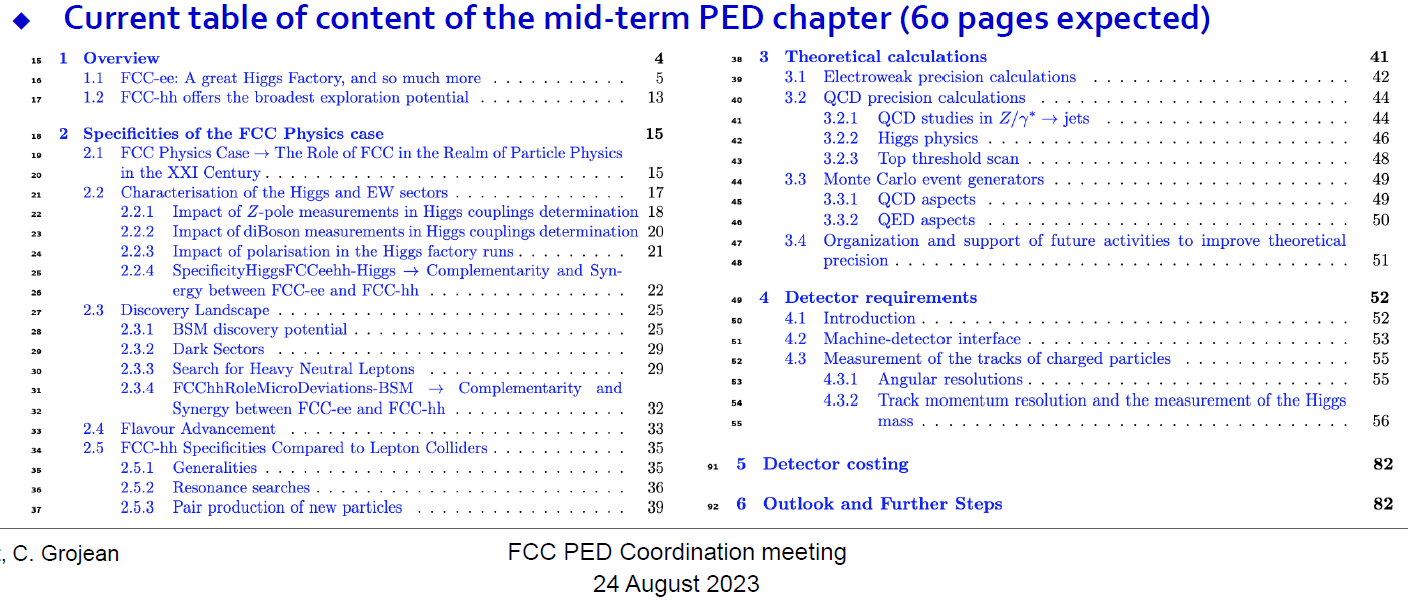 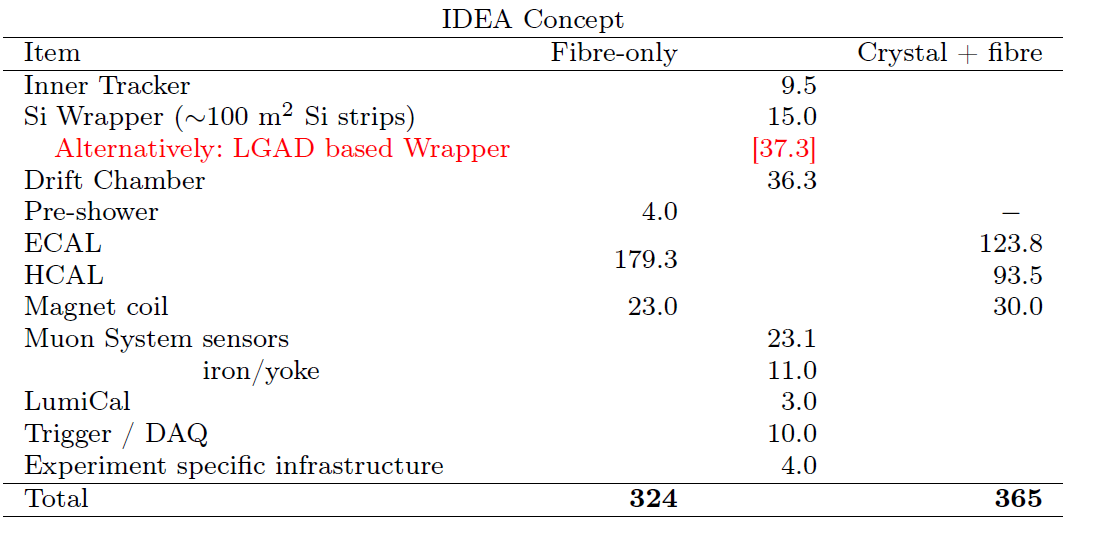 2
RD_FCC, Riunione referee, Settembre 2023
F. Bedeschi, INFN-Pisa
Mid-term review
Contributo al documento finale PED
P. Azzi editor  capitolo  Detector Requirements
Contributo al document finale su acceleratori
M. Boscolo editor capitolo MDI
3
RD_FCC, Riunione referee, Settembre 2023
F. Bedeschi, INFN-Pisa
Eventi - Missioni 2023
Incontri per CSN1 (Roma e Napoli) – Settembre 4 e 14
10-13 Ott.: ECFA workshop on e+e- Higgs factories, Paestum, Italia
23-27 Ott.: International workshop on CEPC, Nanjing, Cina
12-14 Nov,: Future Collider workshop, CERN
Dic. 2023: RD_FCC collaboration meeting
13-15 Nov.: FCC-IS WP2 annual workshop (collider design), Roma
AOB: FCC-IS, FCC-FS midterm review
Stato missioni: disponibilita’ totale 70.3 k€
BA: 	1.1 k€
BO:	0.1 k€
LNF:	2.5 k€
MI:	8.1 k€
PI:	57.5 k€
4
RD_FCC, Riunione referee, Settembre 2023
F. Bedeschi, INFN-Pisa
Sblocchi 2023
RD_FCC:
MI:	  3 k€	flex per AtlasPix3
PI:	47 k€	FEST  NO sblocco
RD_FLAVOUR:
MI:	5 k€	Moduli AtlasPix3
GE:	1 k€	Stazione test RX
5
RD_FCC, Riunione referee, Settembre 2023
F. Bedeschi, INFN-Pisa
Anagrafica 2024
Sigle sinergiche: 
Eurizon, AidaInnova, FCC-IS, Eurolabs, mRtubes, Hidra2, Ignite
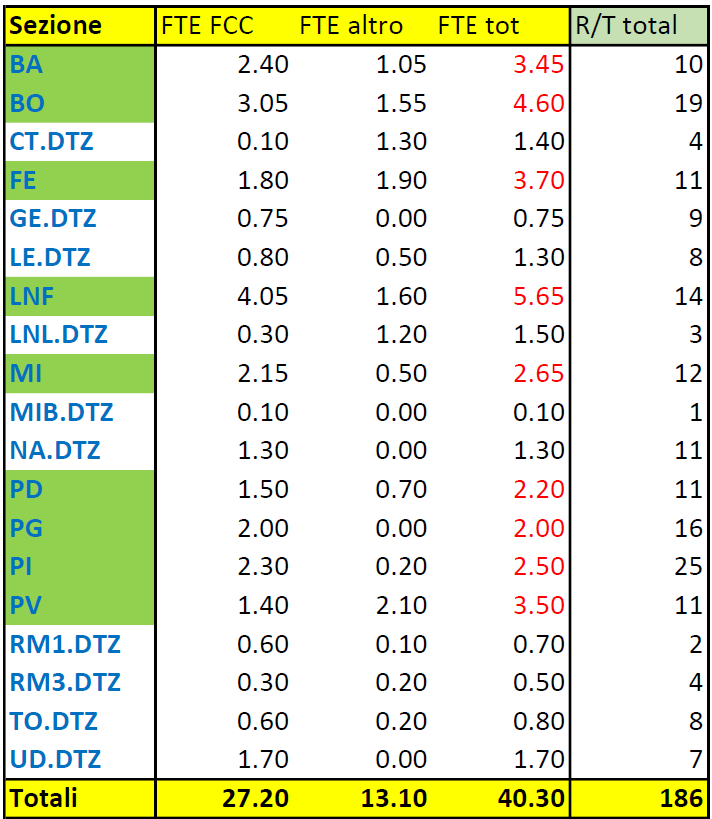 2023: 19 sezioni
R/T: 	151
FTE: 15.20+15.50 = 30.70
2024: 19 sezioni
Continua crescita
Esce FI  entra PG
R/T:	186
FTE: 27.20 + 13.10 = 40.30
6
RD_FCC, Riunione referee, Settembre 2023
F. Bedeschi, INFN-Pisa
Missioni 2024
Algoritmo referee 2019 – Manca ancora PG
Revisionare algoritmo assegnazioni per conferenze
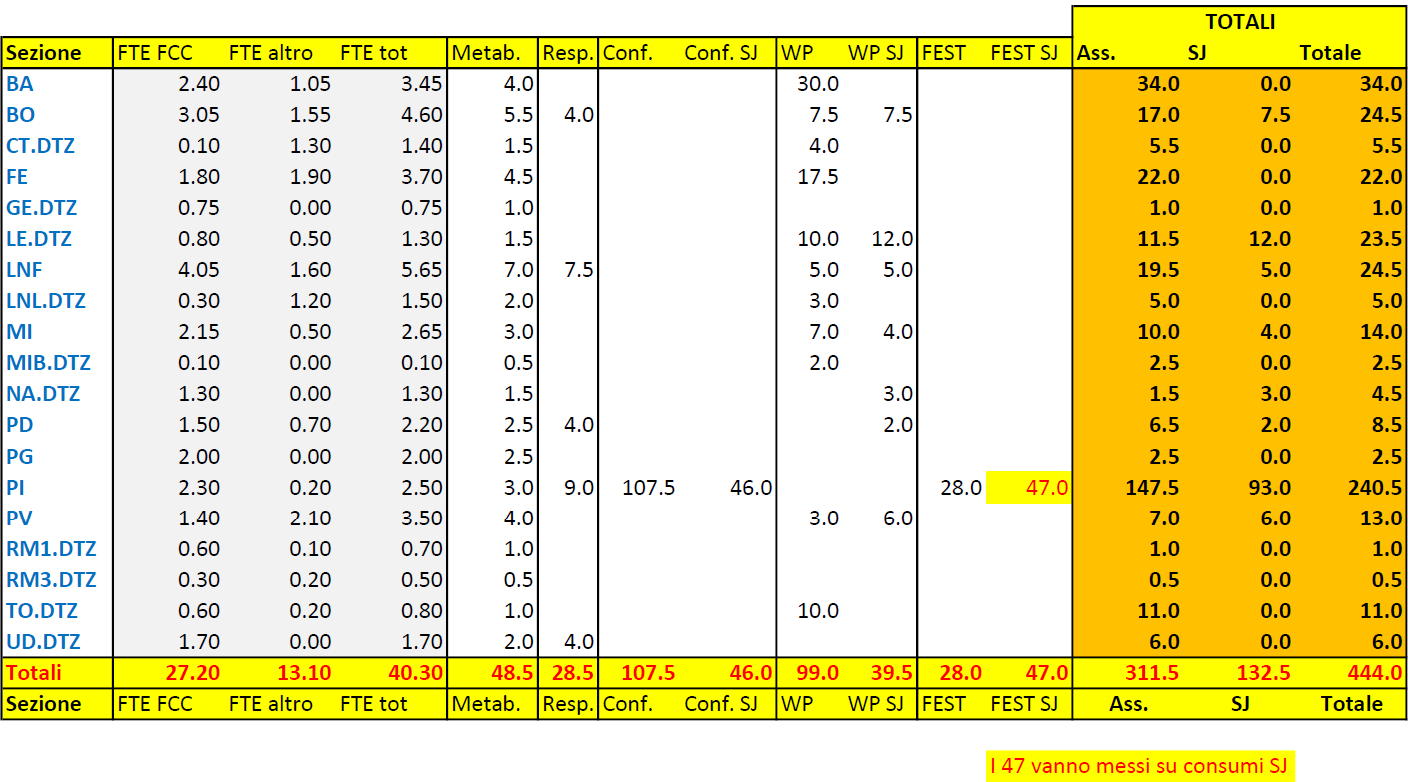 7
RD_FCC, Riunione referee, Settembre 2023
F. Bedeschi, INFN-Pisa
Sommario richieste 2024
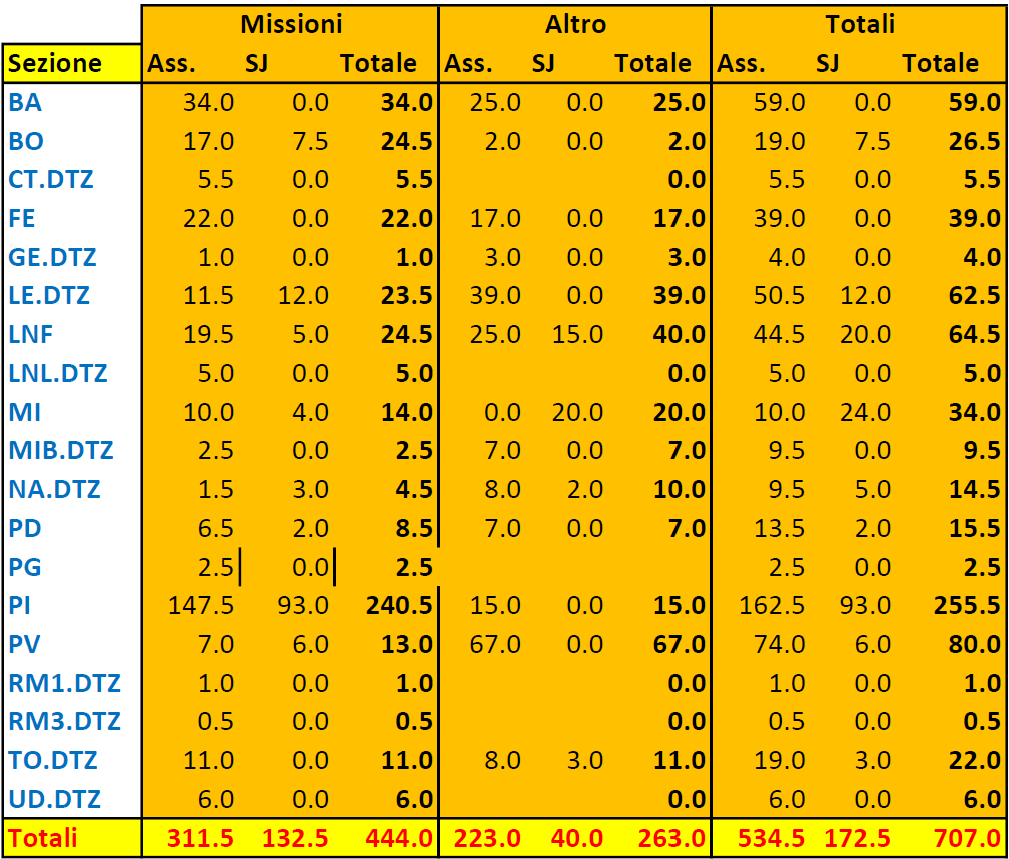 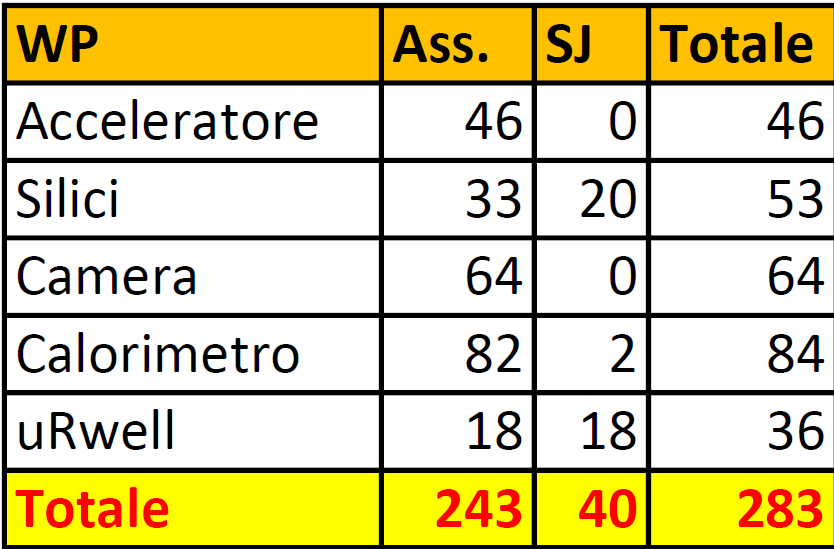 8
RD_FCC, Riunione referee, Settembre 2023
F. Bedeschi, INFN-Pisa
Commenti finali
Non molto tempo dalle estese relazioni a Maggio e Luglio
Tantissima attivita’ in corso sia in Italia che fuori
Note per mid-term review
Molti contatti con gruppi USA, ma si aspetta il P5
Finanziamenti Giunta INFN su acceleratori (v. Manuela)
PRIN:
Cristalli per calorimetria – MIB/PV
Cristalli per sorgente e+ - FE
Nuovo R&D su DSiPM di MI/PV (v. Bob)
Cresce ancora interesse e dimensione del gruppo Italiano
PG verra’ aggiornato presto (v. Livio)
9
RD_FCC, Riunione referee, Settembre 2023
F. Bedeschi, INFN-Pisa
Richieste acceleratori 2024
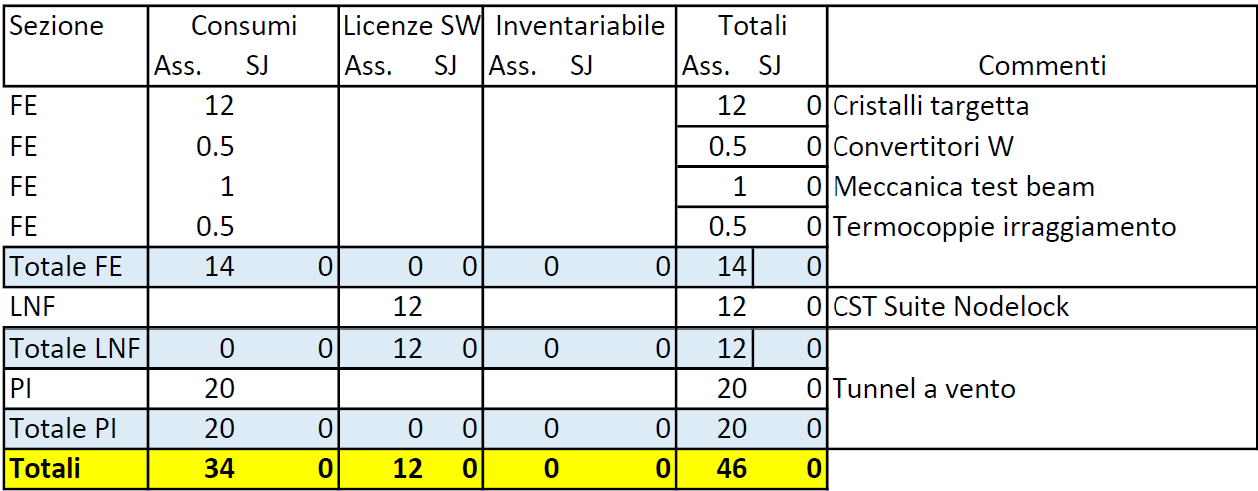 10
RD_FCC, Riunione referee, Settembre 2023
F. Bedeschi, INFN-Pisa
Richieste Silici 2024
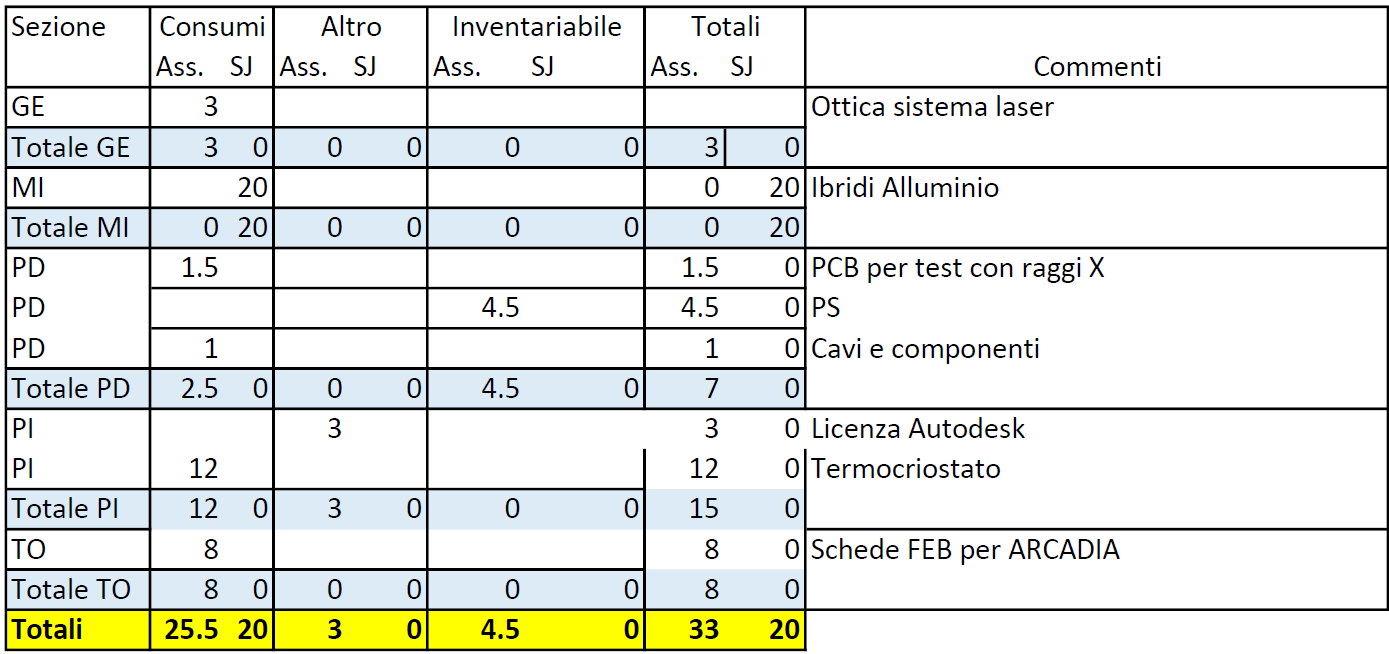 11
RD_FCC, Riunione referee, Settembre 2023
F. Bedeschi, INFN-Pisa
Richieste Camera 2024
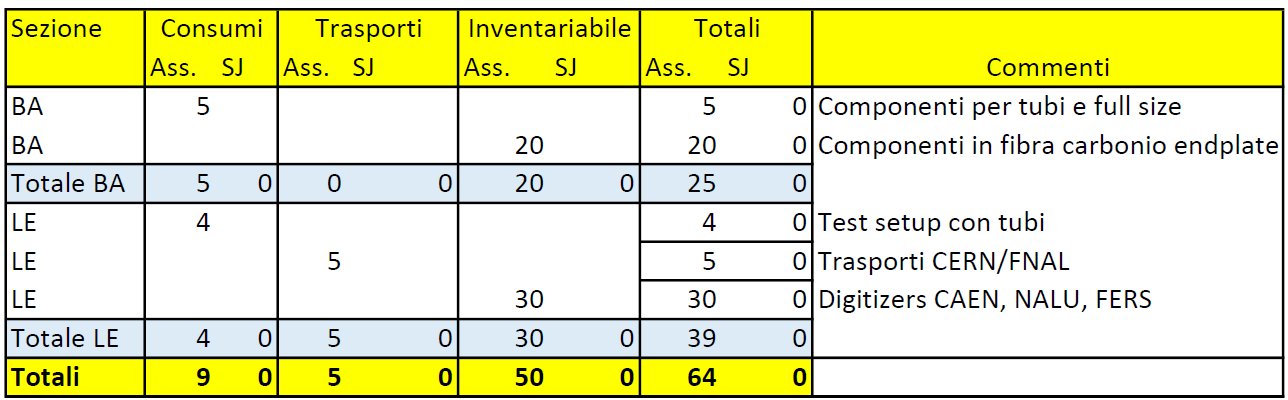 12
RD_FCC, Riunione referee, Settembre 2023
F. Bedeschi, INFN-Pisa
Richieste calorimetro 2024
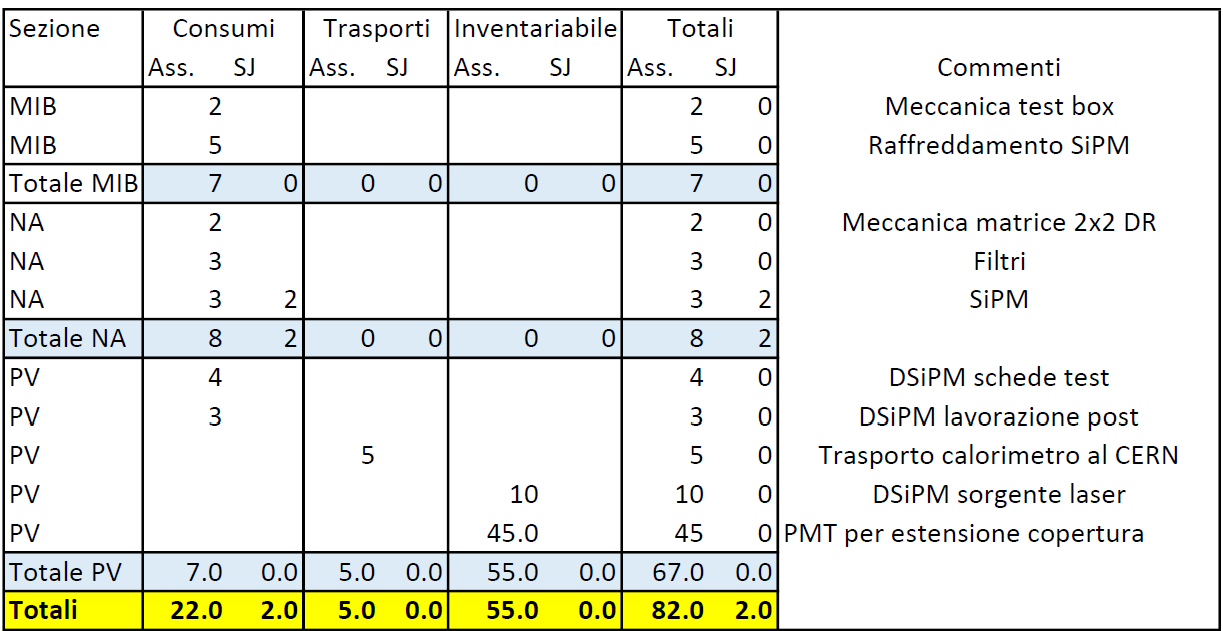 13
RD_FCC, Riunione referee, Settembre 2023
F. Bedeschi, INFN-Pisa
Richieste uRwell 2024
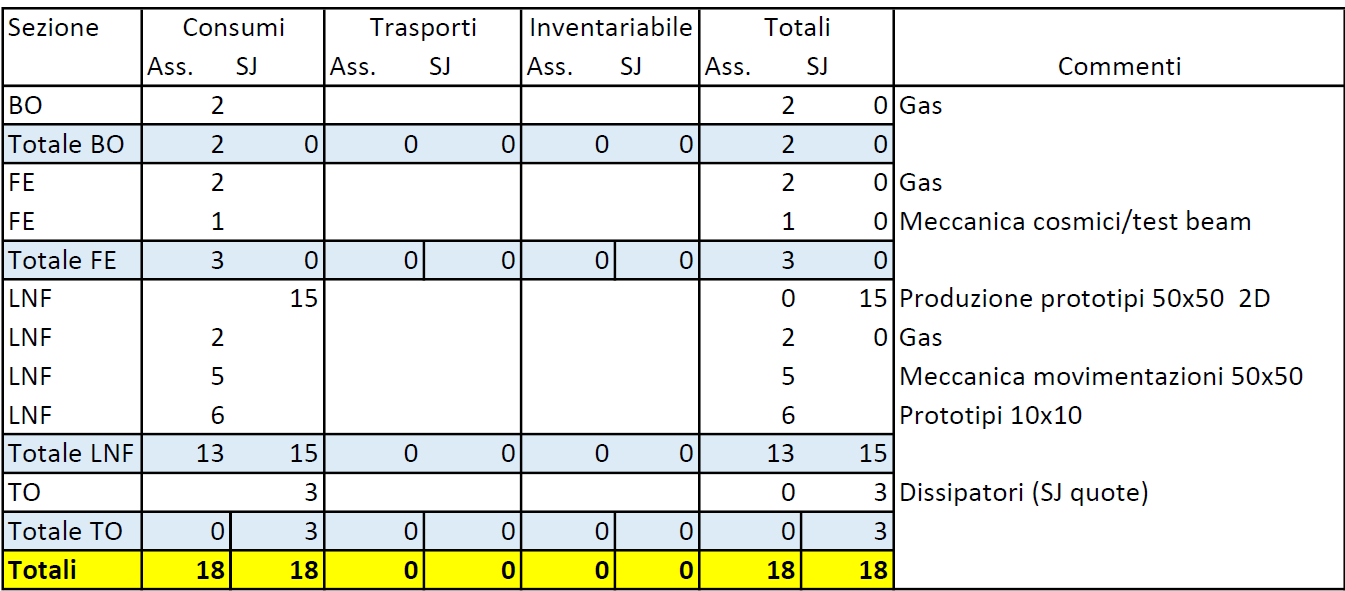 14
RD_FCC, Riunione referee, Settembre 2023
F. Bedeschi, INFN-Pisa
Altro
15
RD_FCC, Riunione referee, Settembre 2023
F. Bedeschi, INFN-Pisa
Computing
Concordato con referees del calcolo
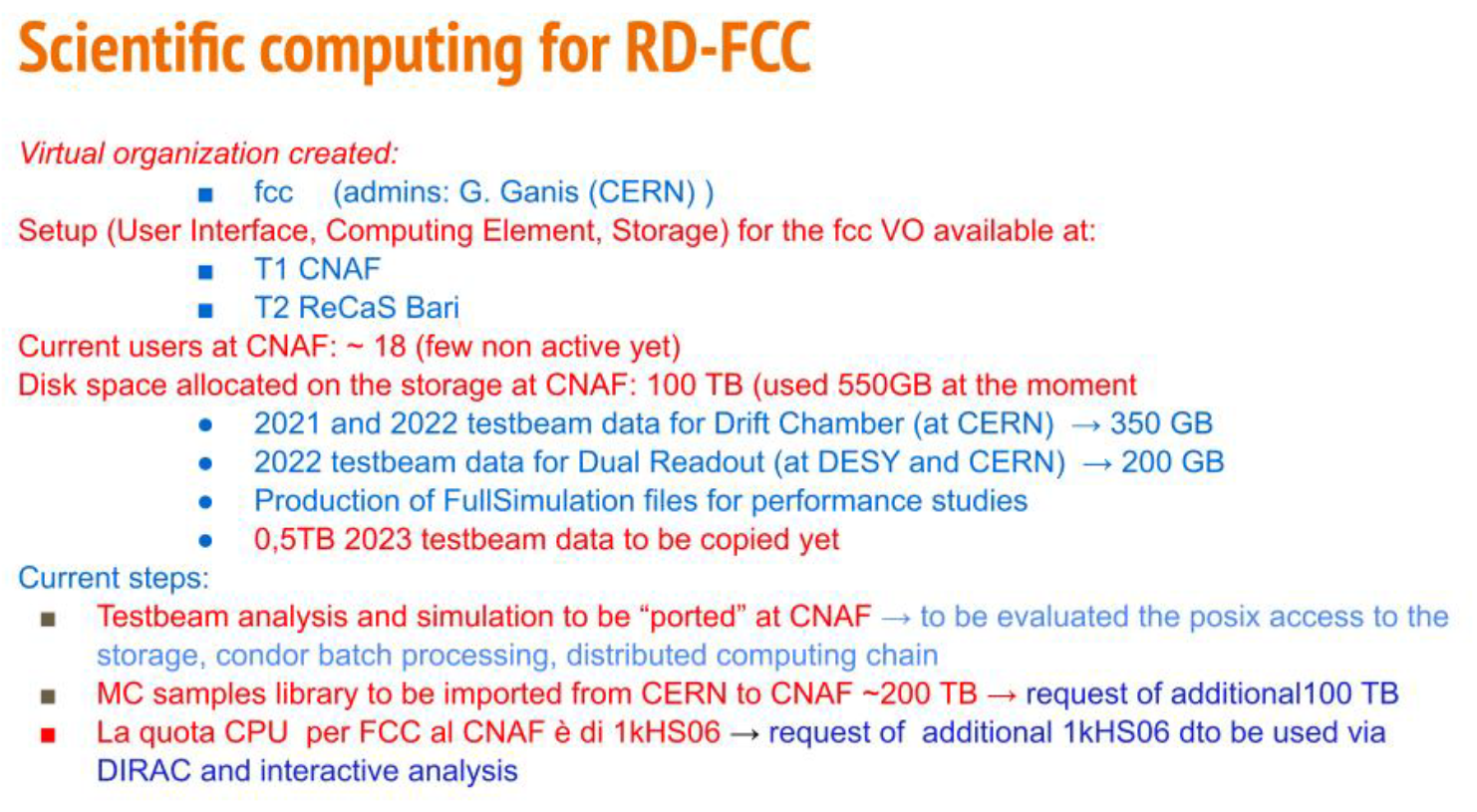 16
RD_FCC, Riunione referee, Settembre 2023
F. Bedeschi, INFN-Pisa